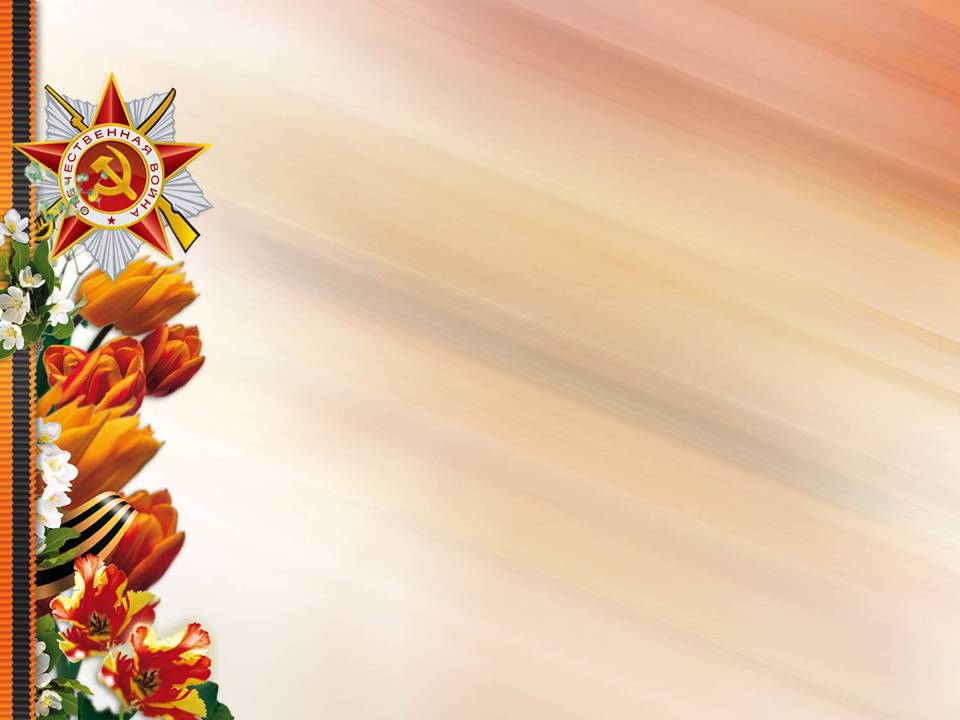 На базе МКДОУ «Детский сад №1              г. Беслана» прошло районное 
мероприятие для музыкальных
 руководителей «Композиторы о войне».
Занятие провели музыкальный руководитель Способ Алена 
Валерьевна и воспитатель
старшей группы 
Чеджемова Залина Казбулатовна.                      На занятии были исполнены песни композиторов Д. Тухманова,
Е. Петерсбурского, М.Блантера,  
А. Новикова,  Я. Френкеля, А. Ермолова.
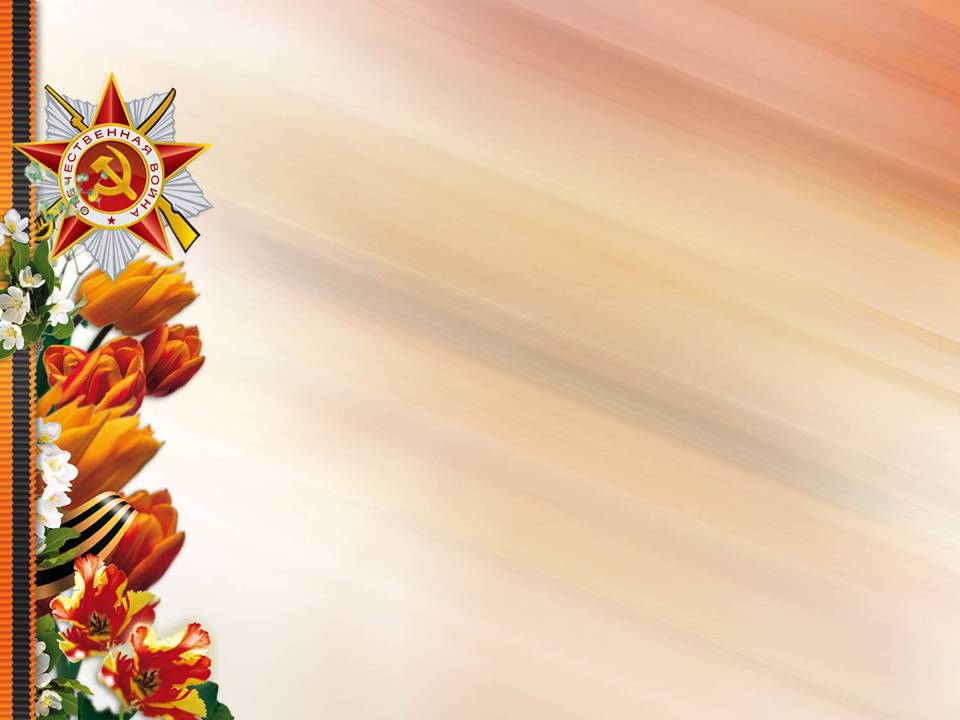 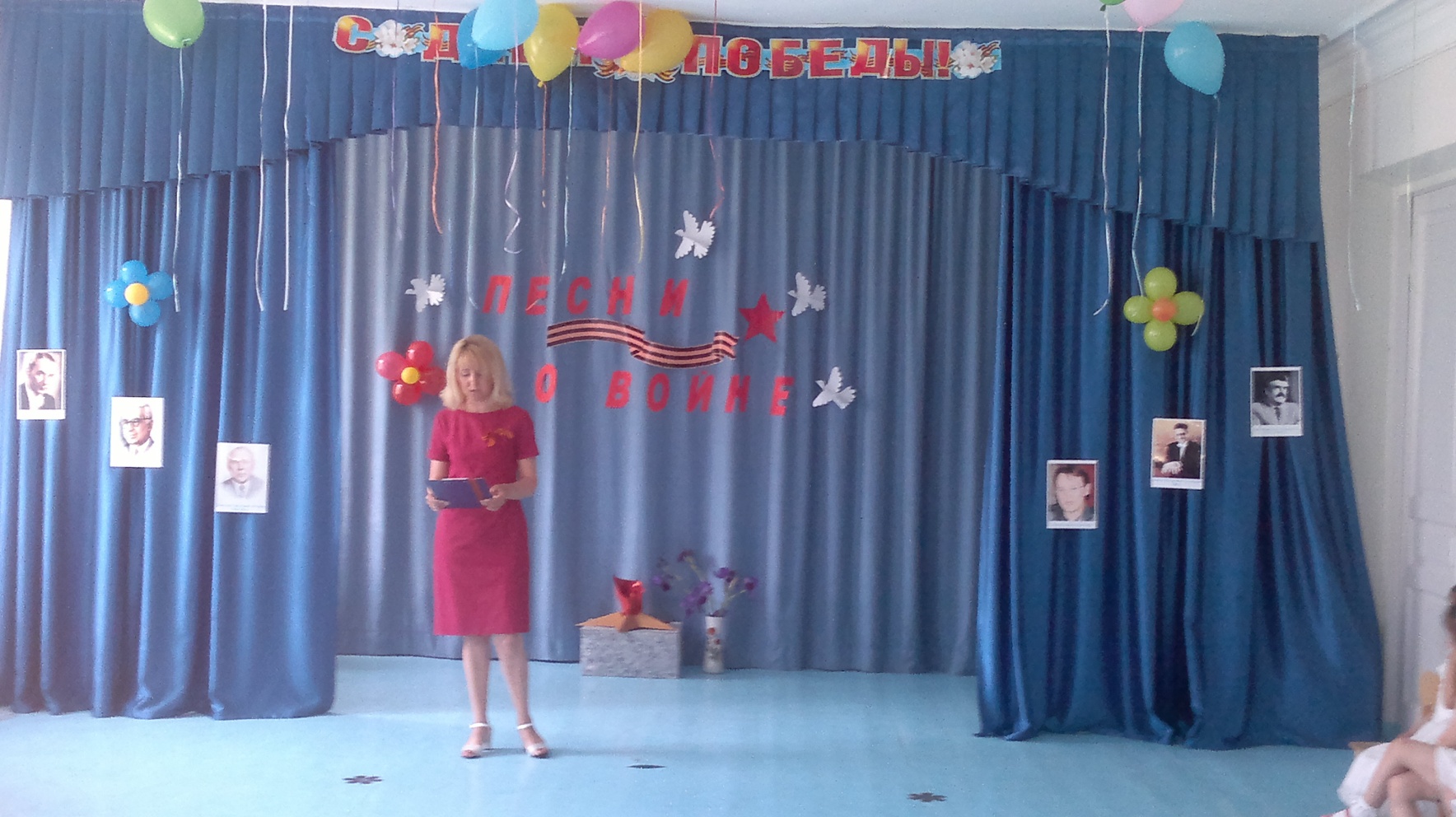 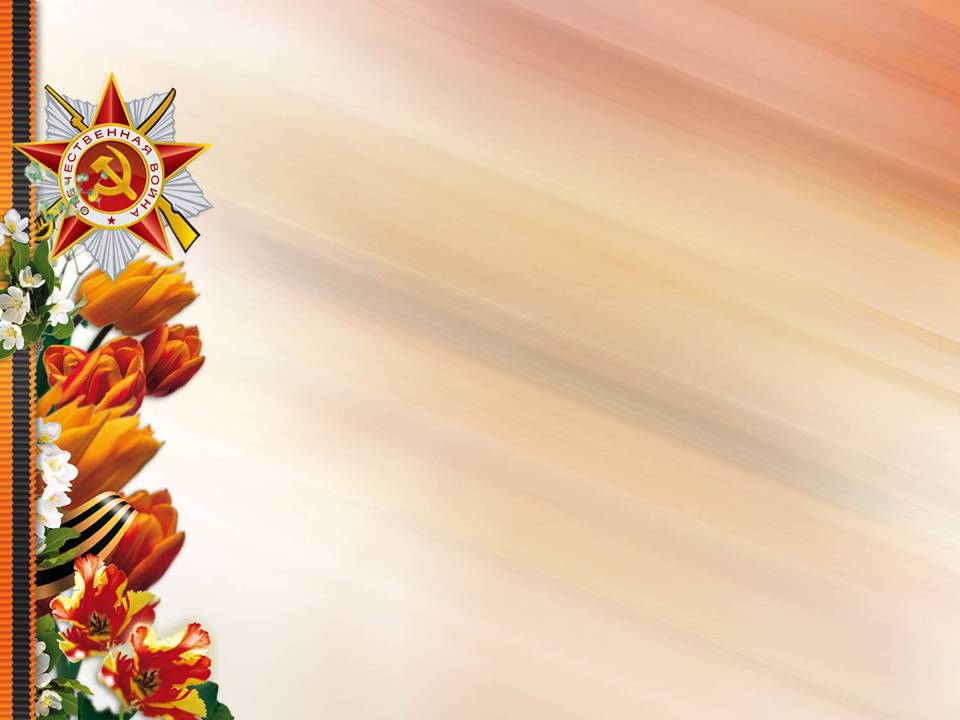 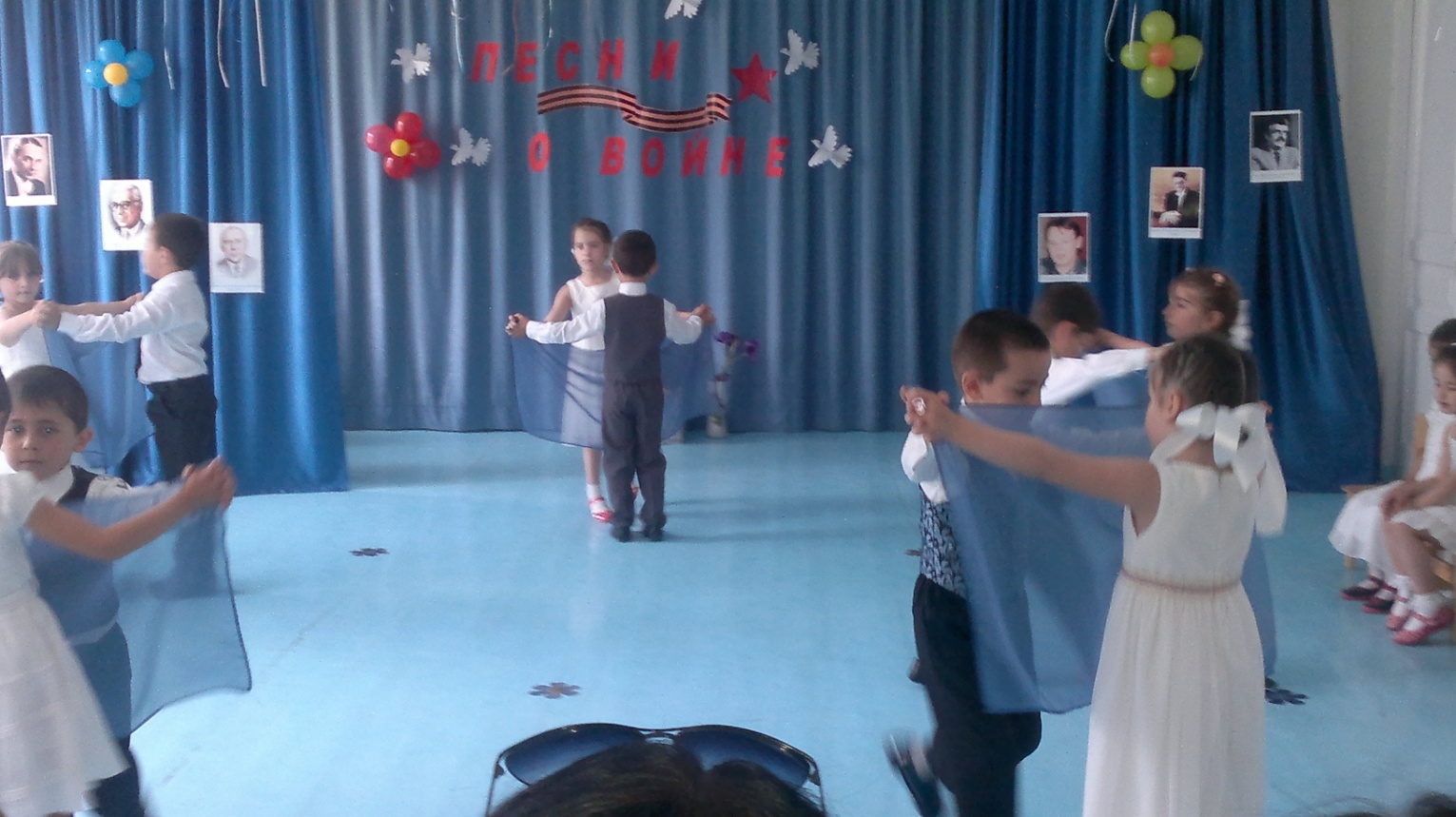 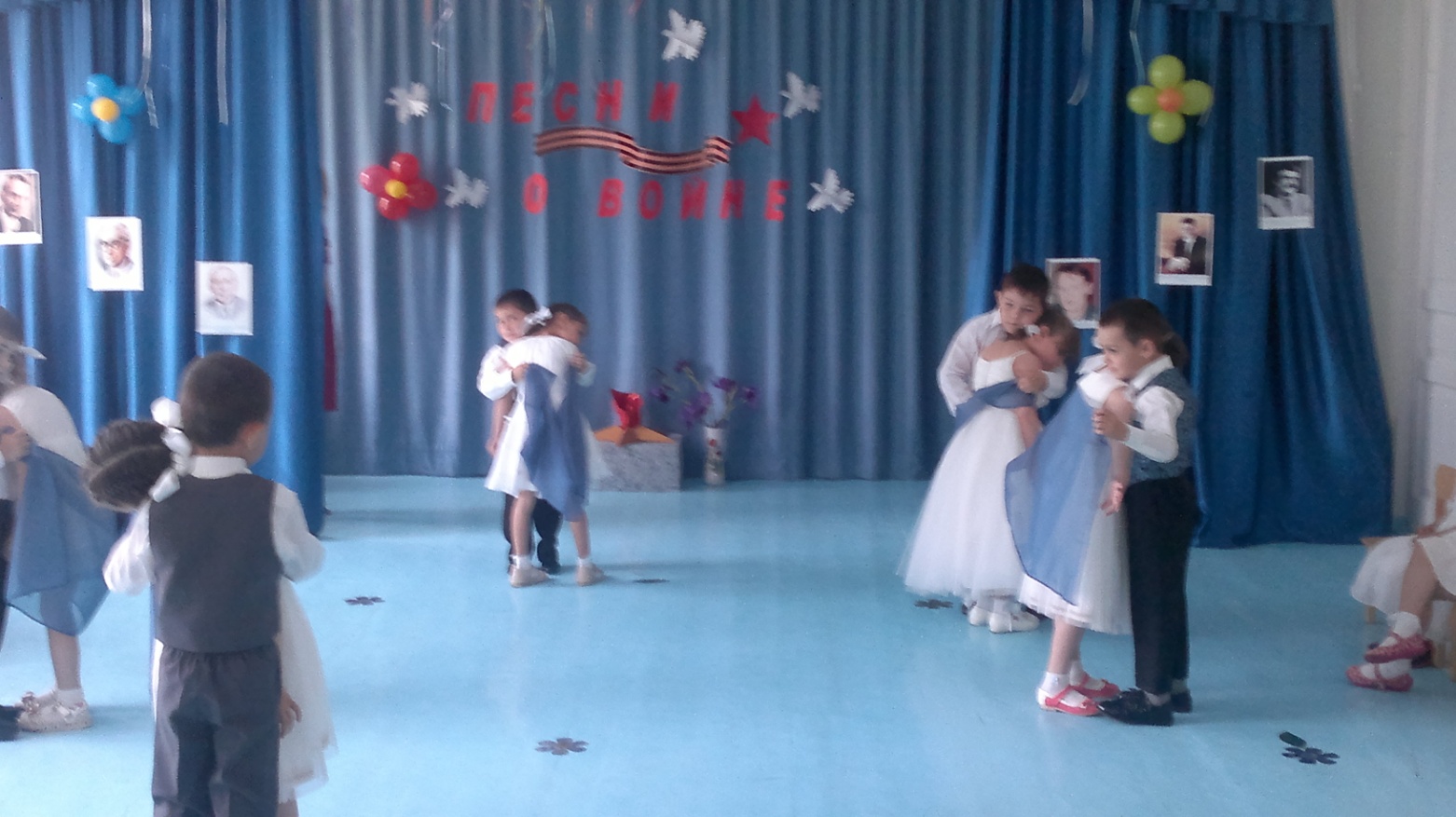 Вальс 
«Синий платочек»
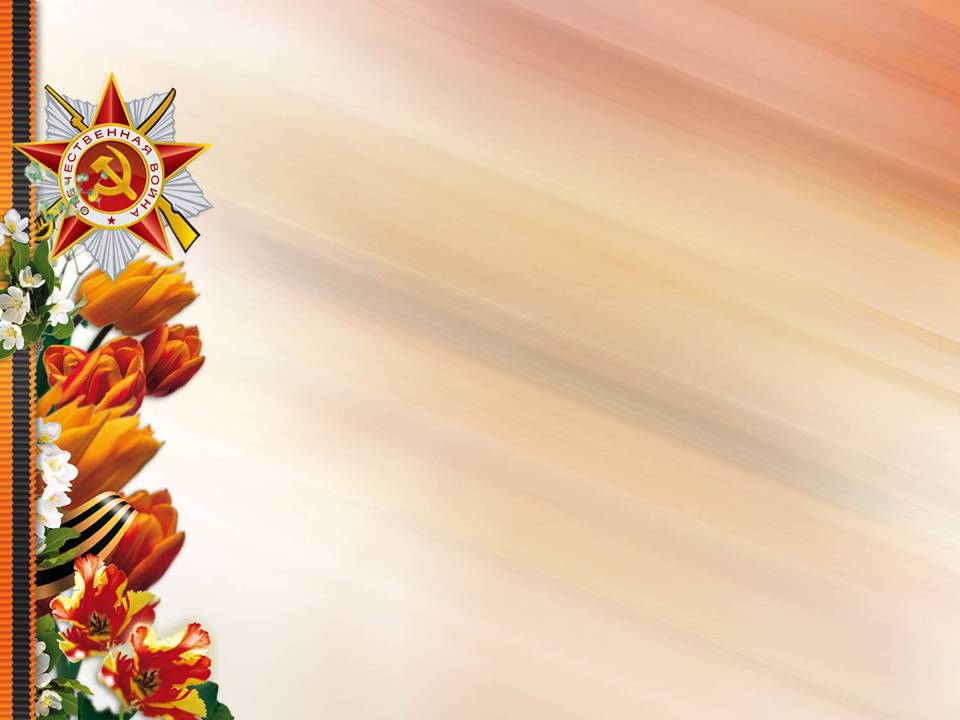 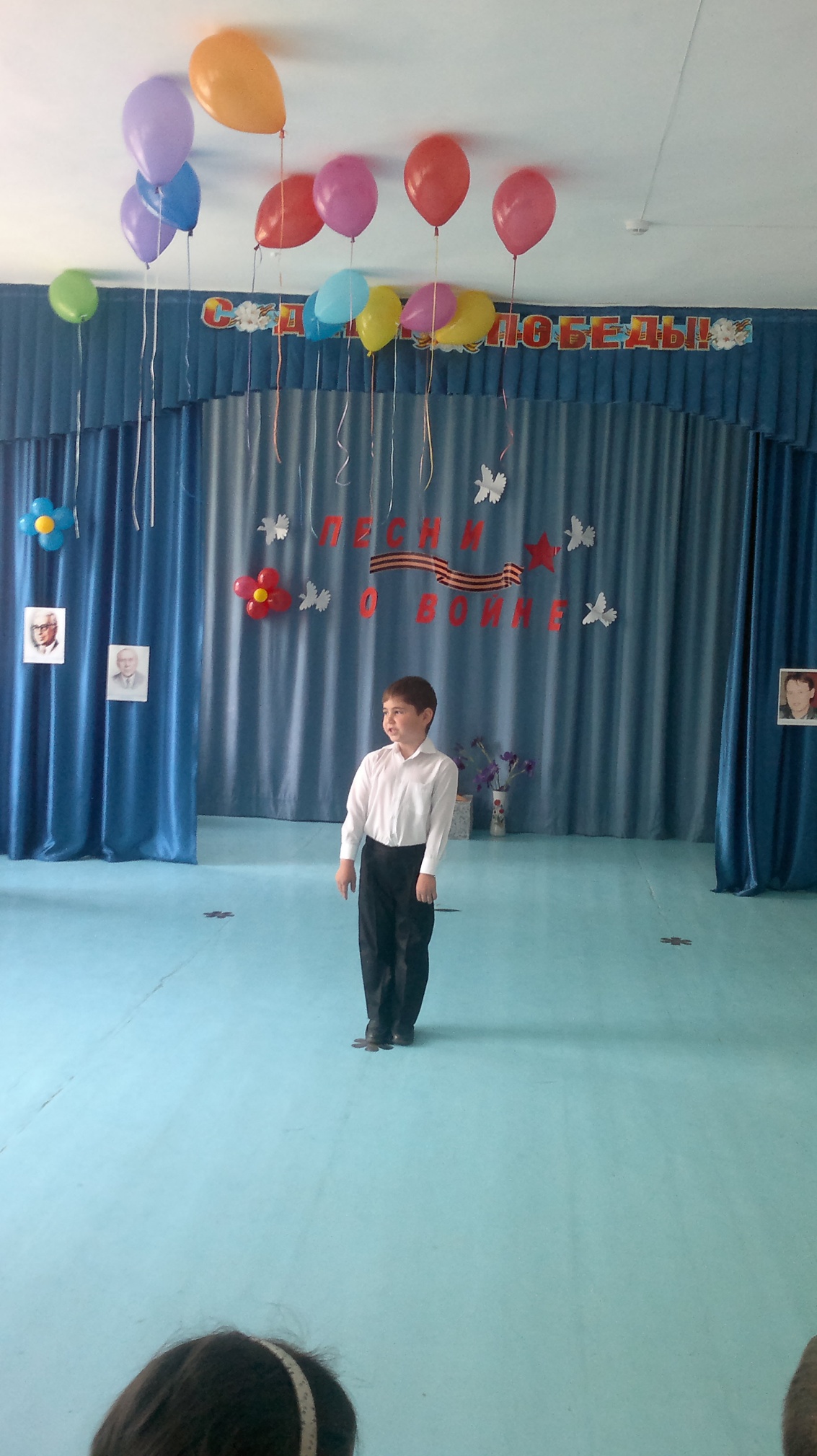 «Смуглянка»
Исполняет Георгий Кокоев
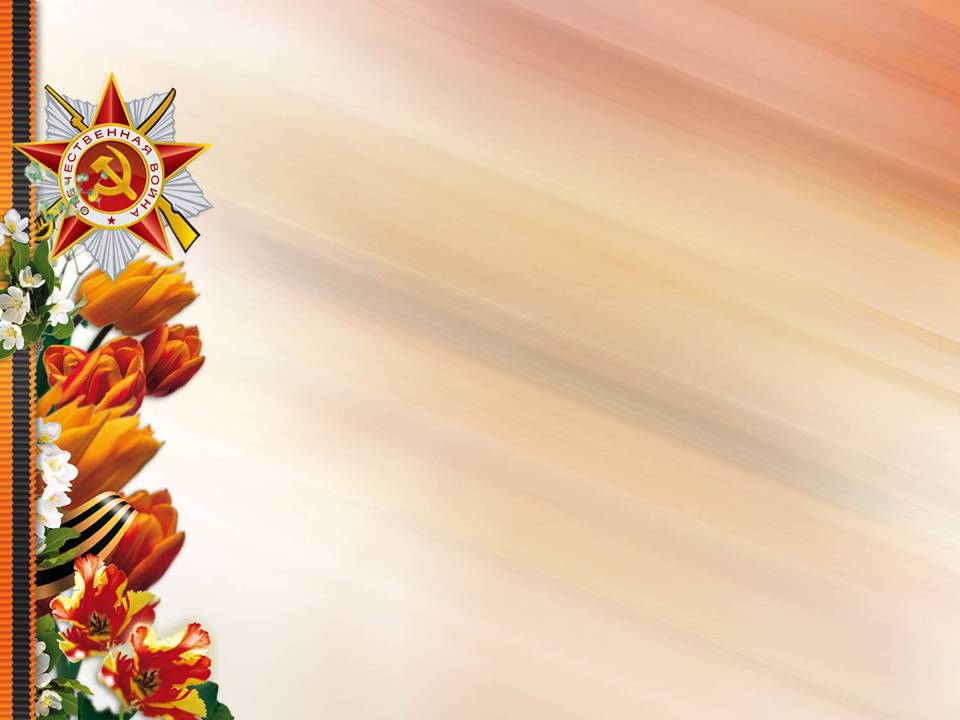 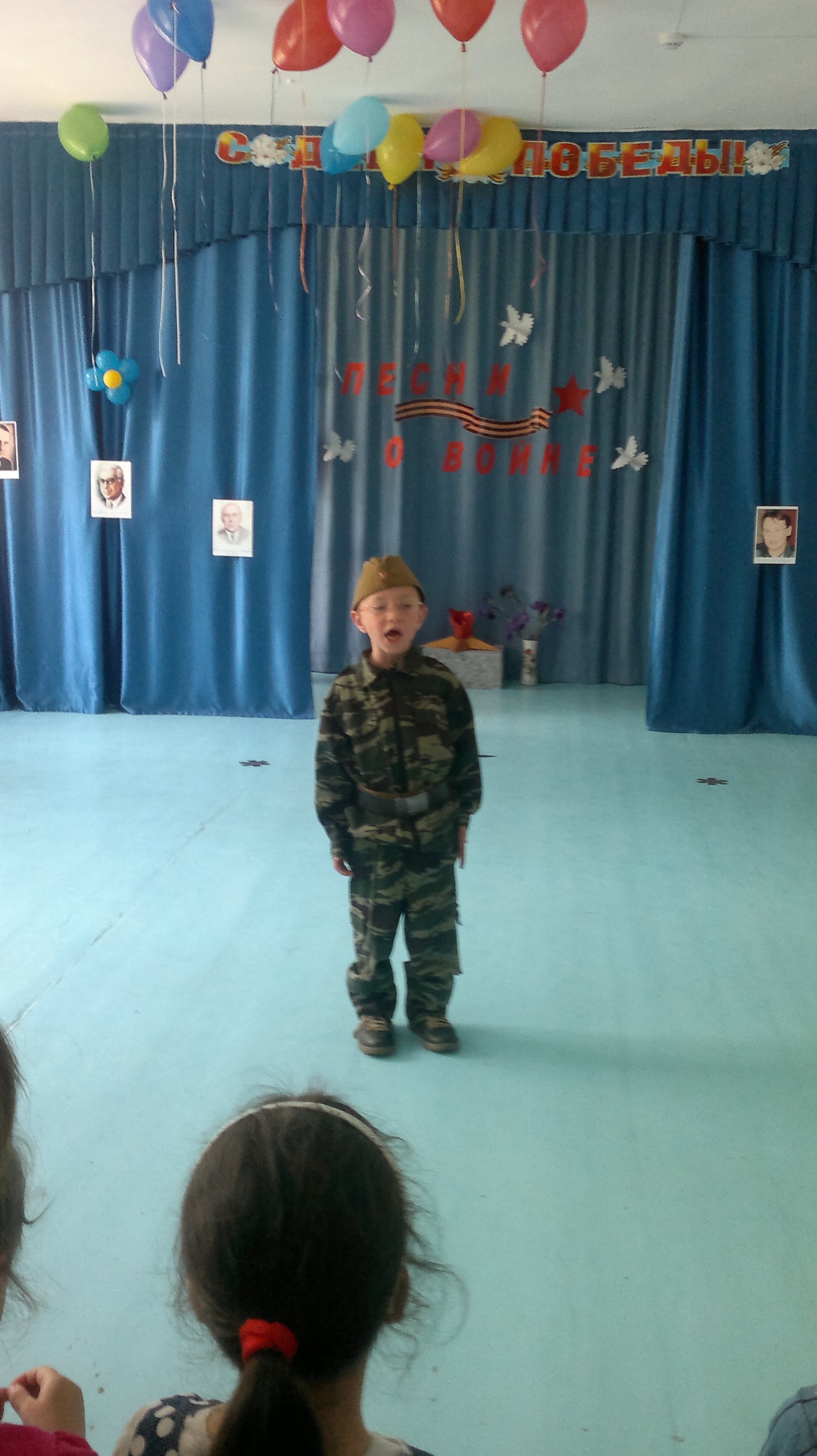 «Прадедушка»
Исполняет Михаил хубулов
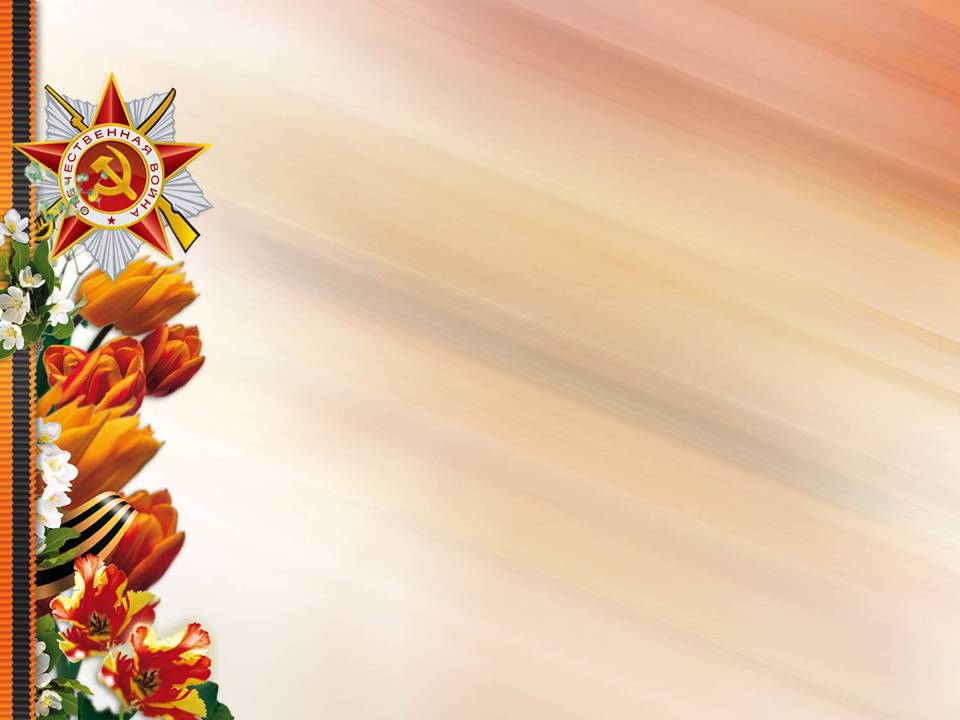 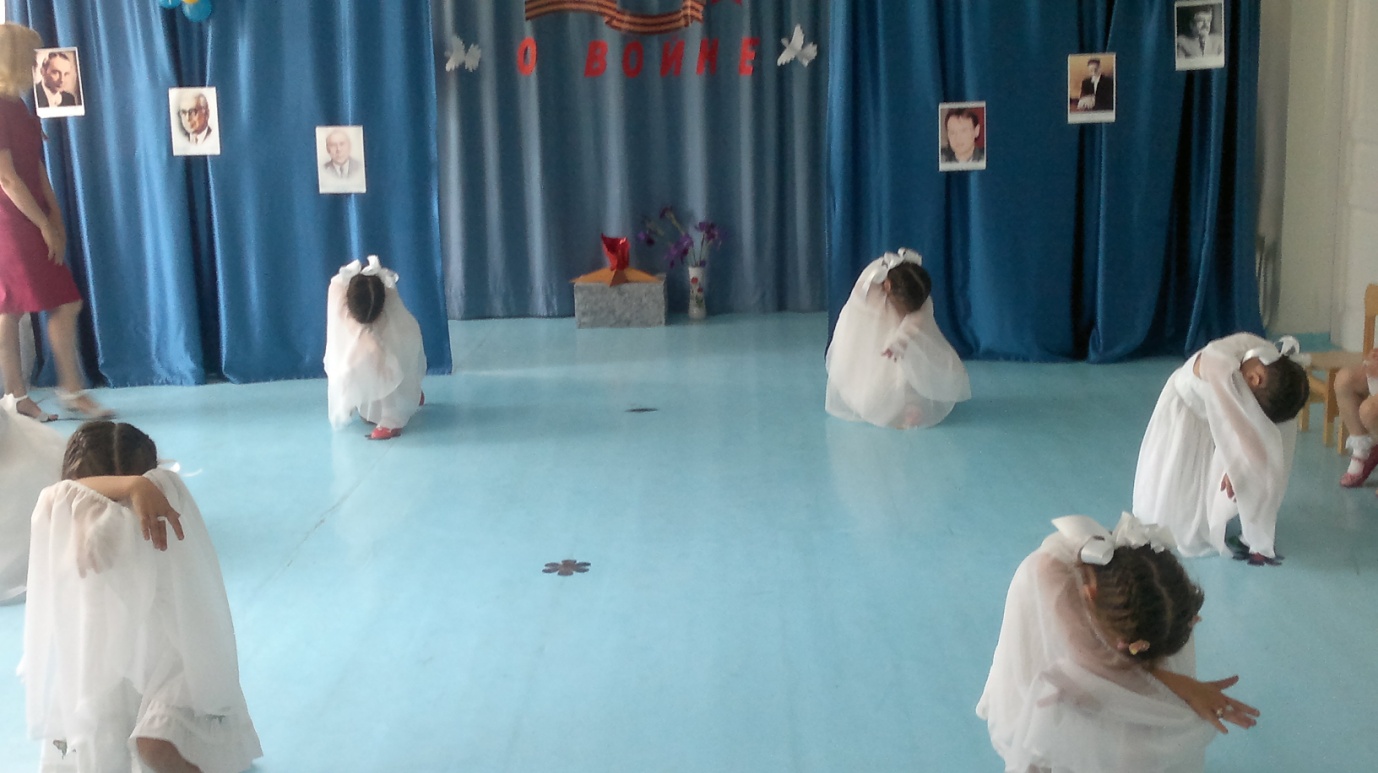 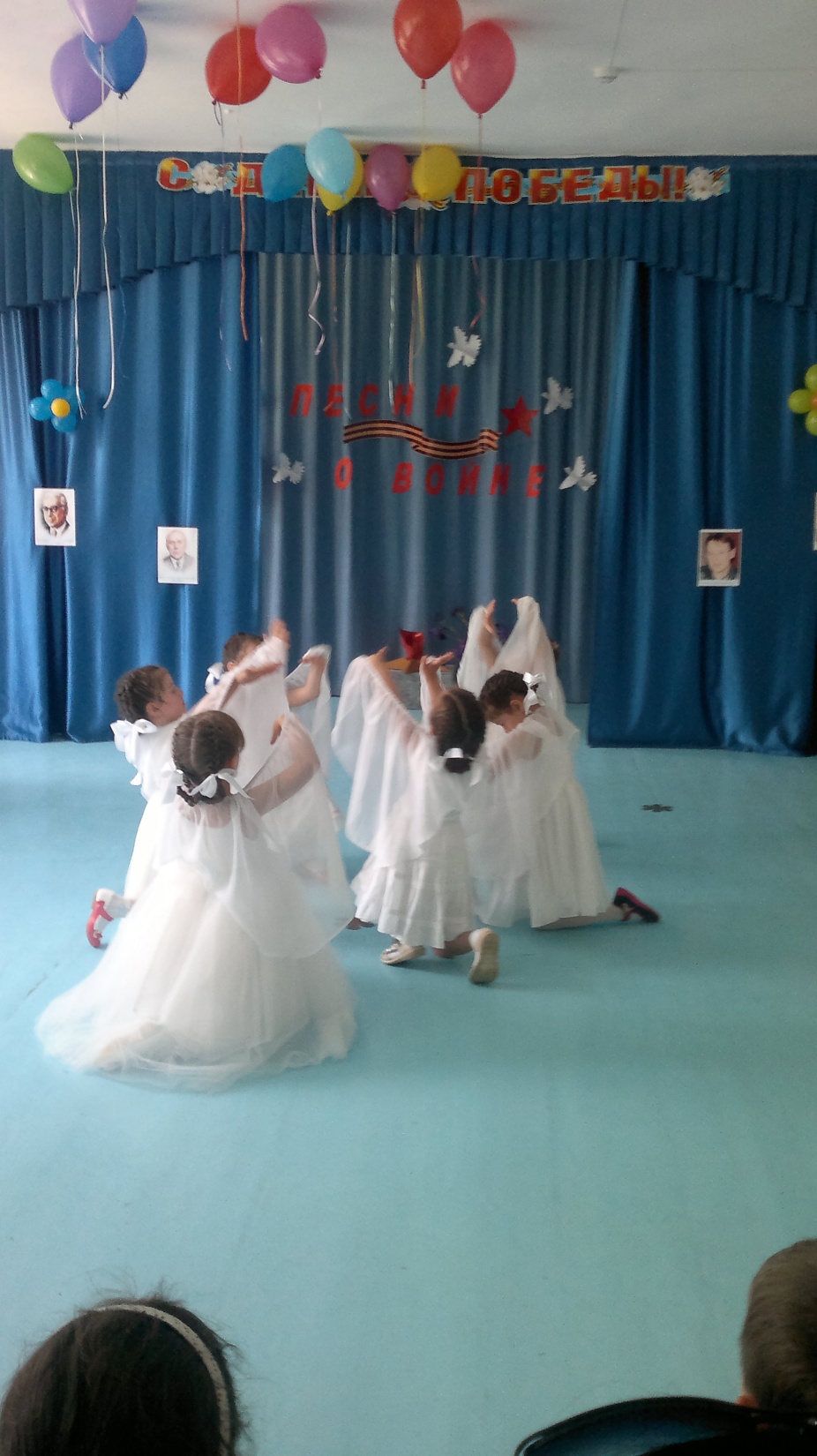 танец
«журавли»
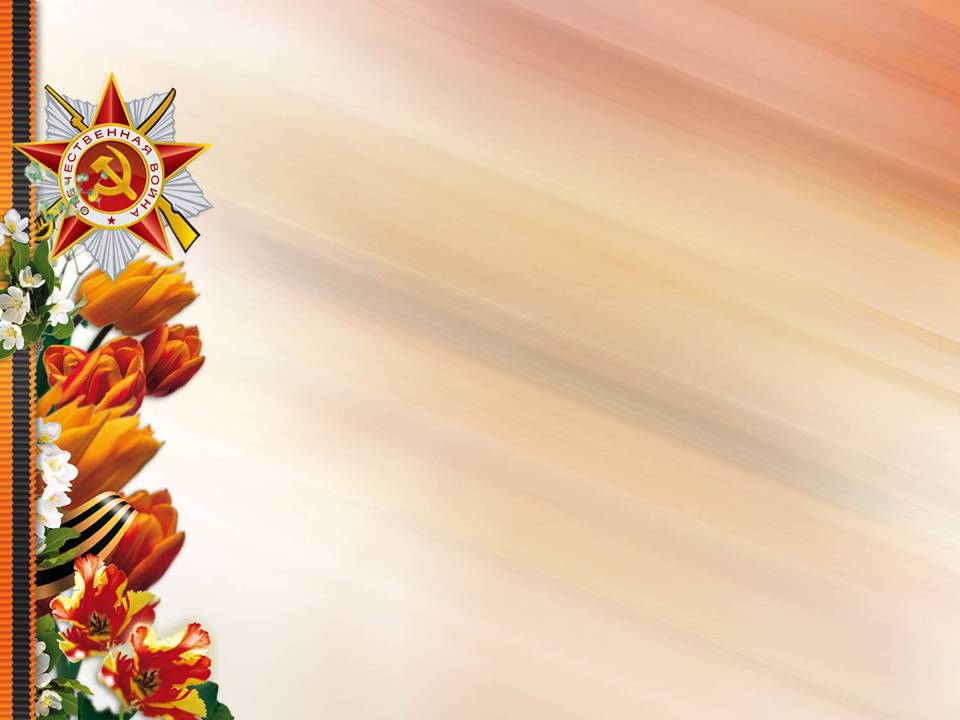 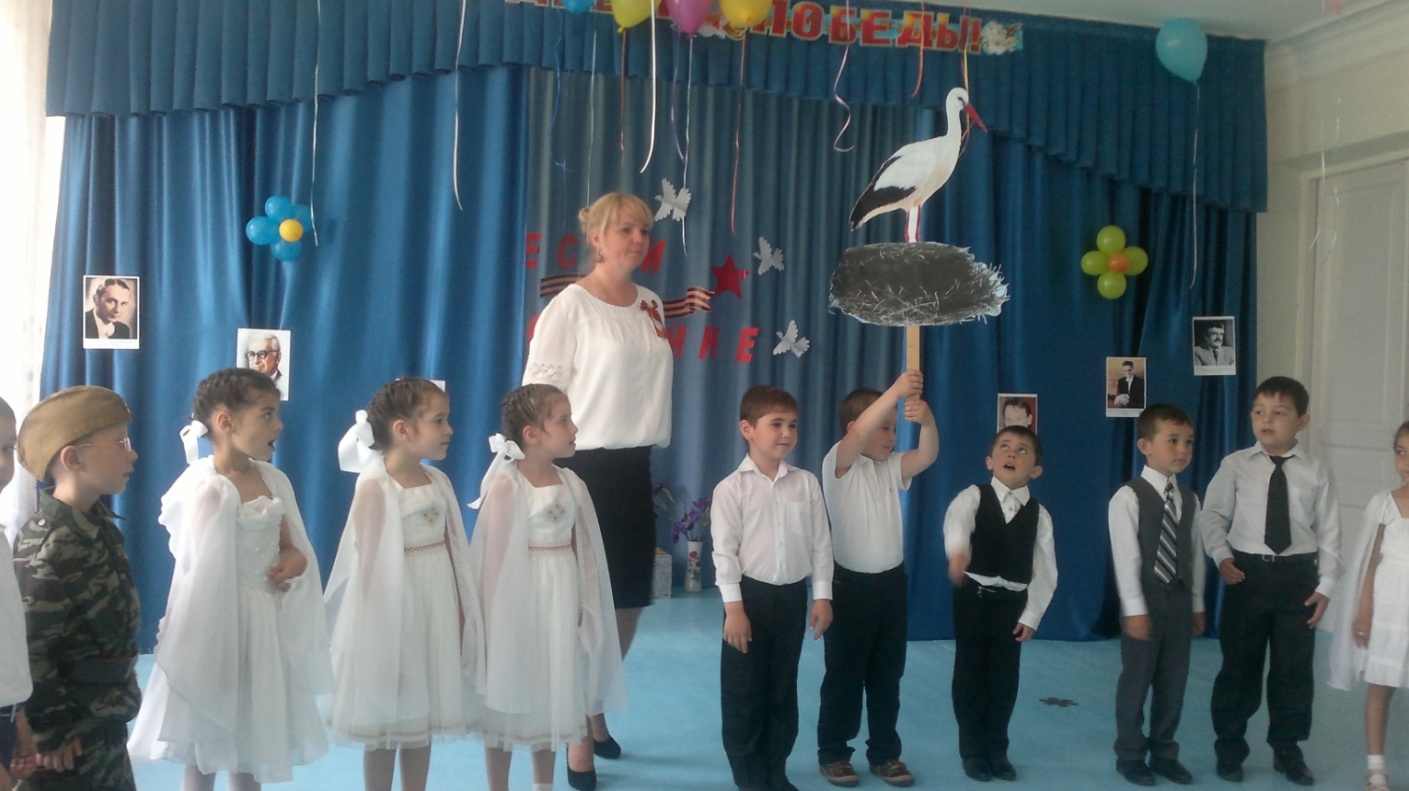 «аист на крыше»
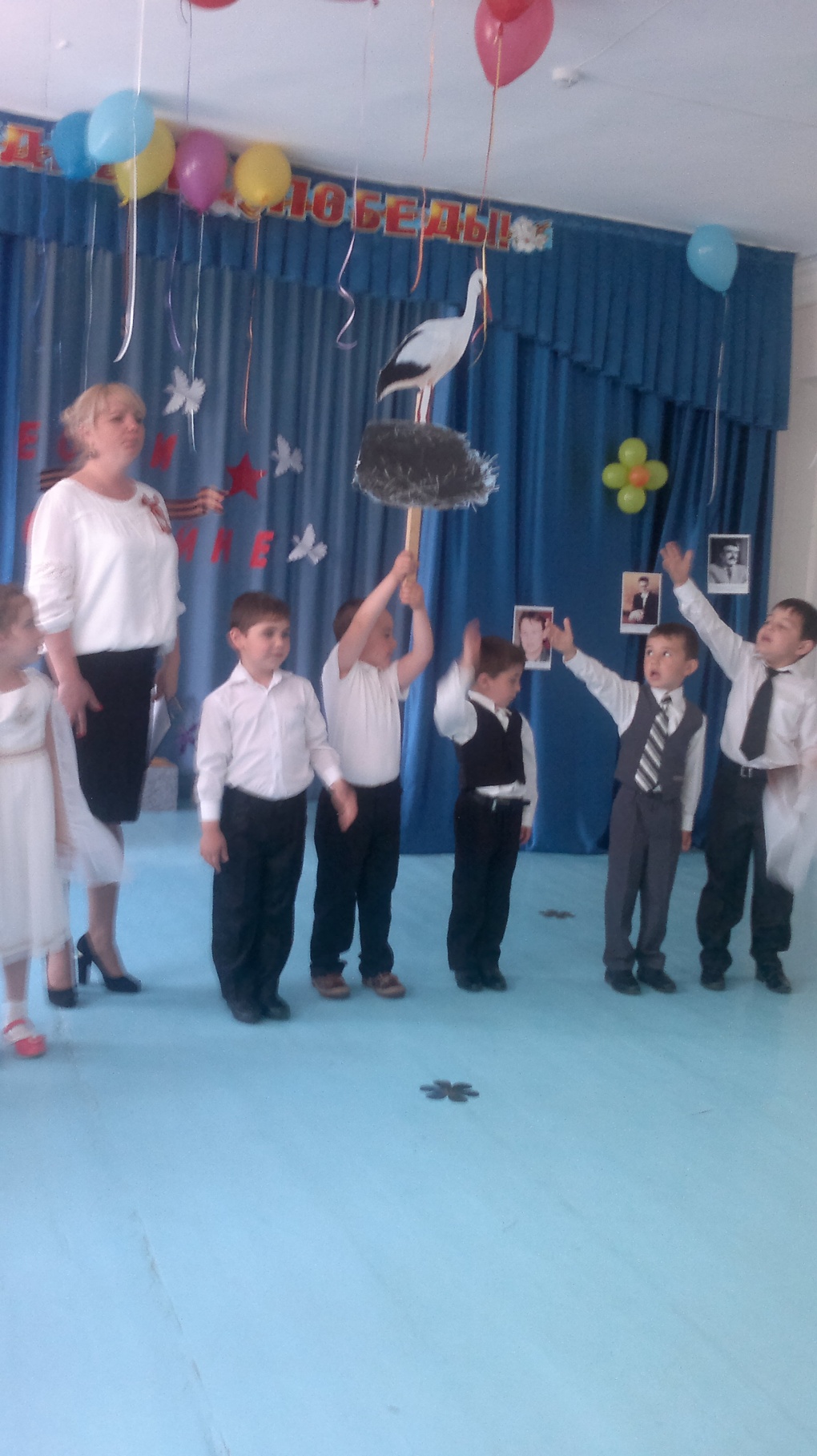 Пусть аист гнёзда вьёт на крыше.
Курлычут в небе журавли,
Пусть будет мир. Он так нам нужен,
Он нужен детям всей земли!

Ради счастья и жизни на свете,
Ради воинов, павших тогда,
Пусть не будет войны на планете…
Никогда! Никогда! Никогда!